Chap 10:
Introduction to VHDL
Study Guide, No. 1c
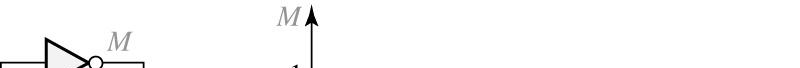 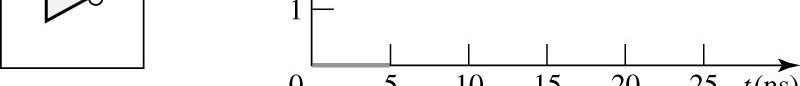 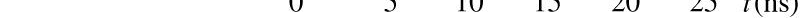 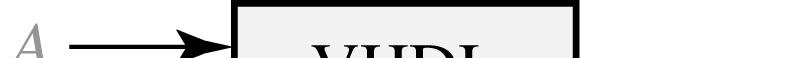 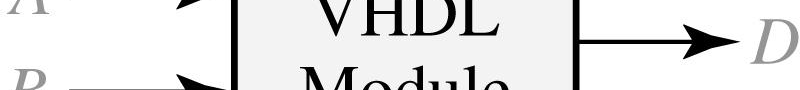 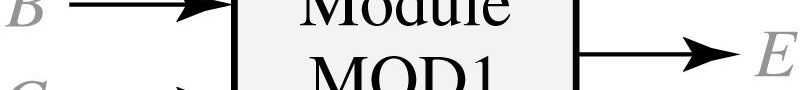 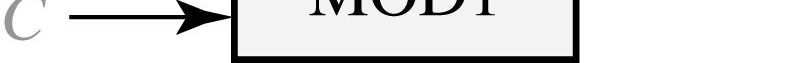 Gate Circuit
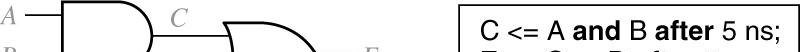 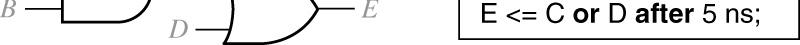 Inverter with Feedback
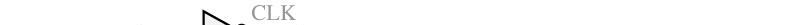 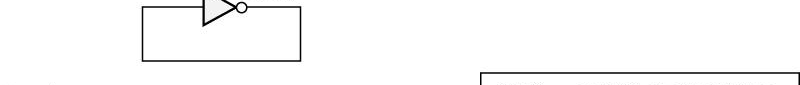 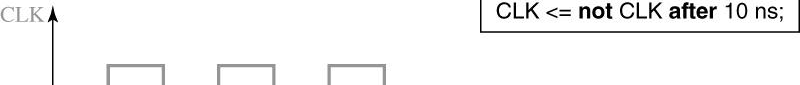 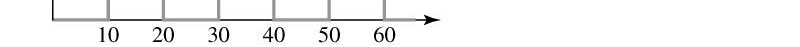 Three Gates with a Common
Input and Different Delays
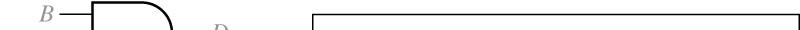 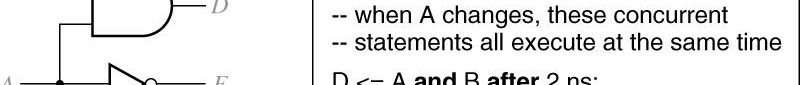 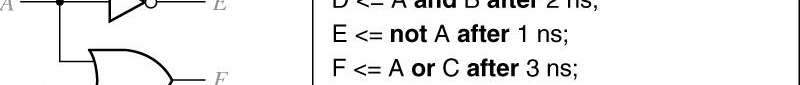 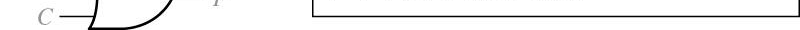 Array of AND Gates
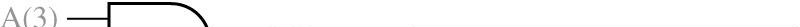 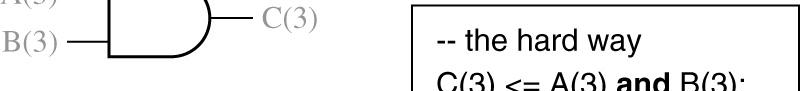 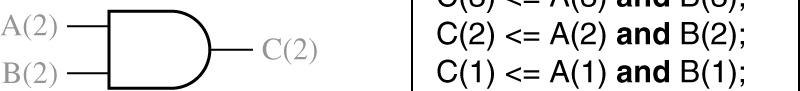 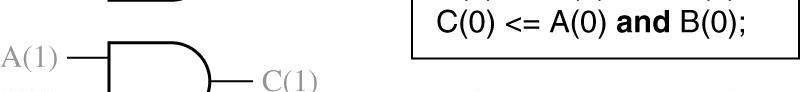 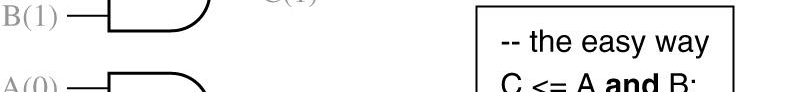 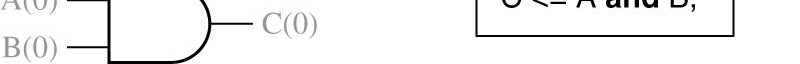 2-to-1 Multiplexer
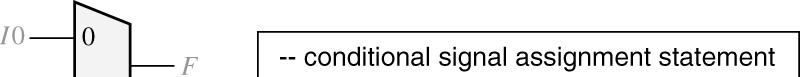 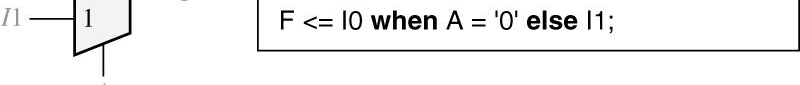 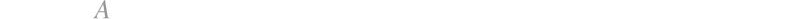 Cascaded 2-to-1 MUXes
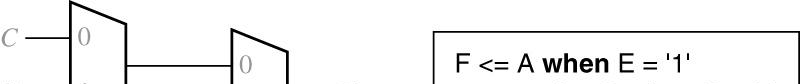 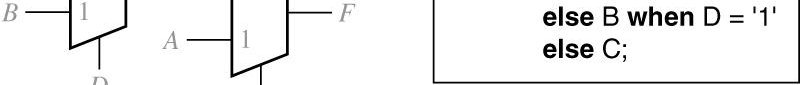 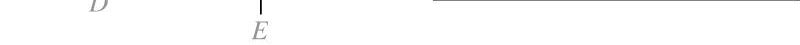 4-to-1 Multiplexer
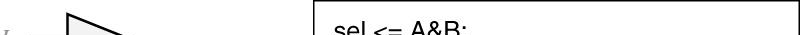 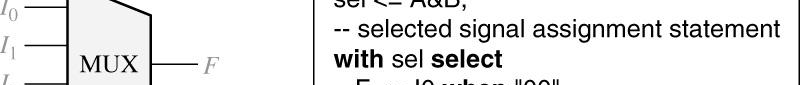 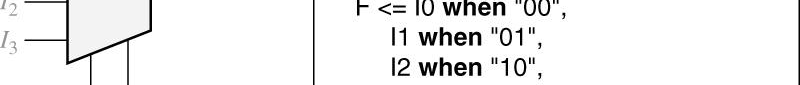 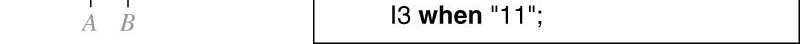 VHDL Module with Two Gates
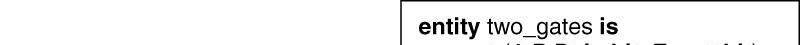 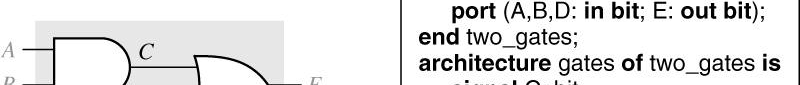 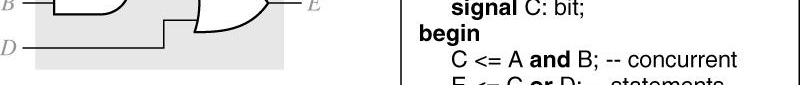 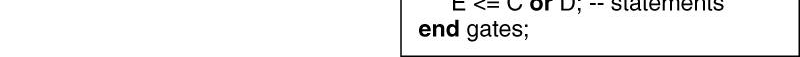 VHDL Program Structure
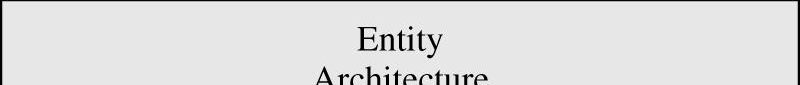 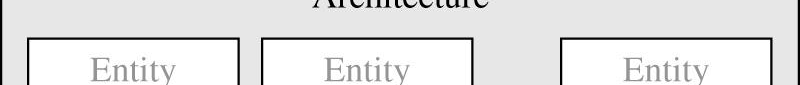 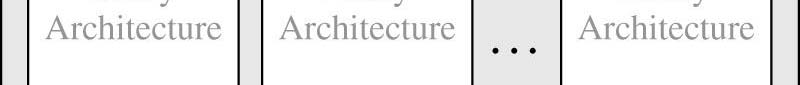 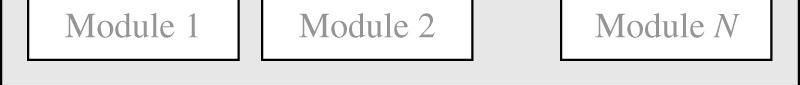